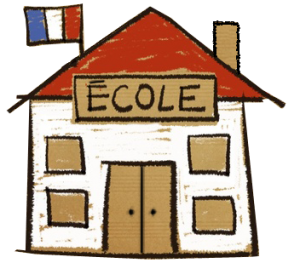 SEPTEMBRE 2018
September 2018
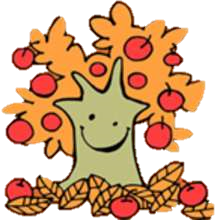 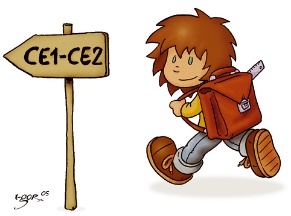 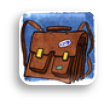 Rentrée
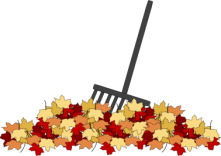 Automne
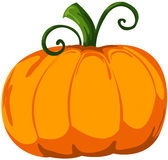 OCTOBRE 2018
October 2018
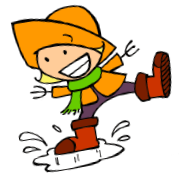 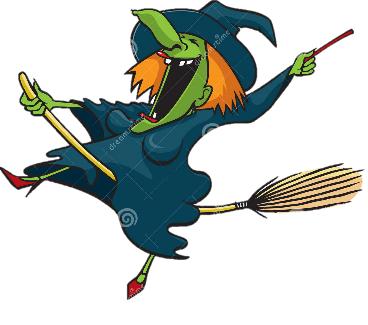 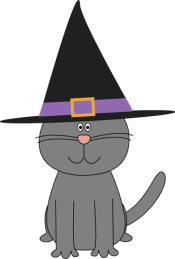 Halloween
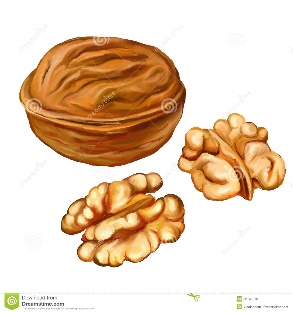 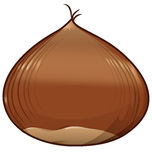 NOVEMBRE 2018
November 2018
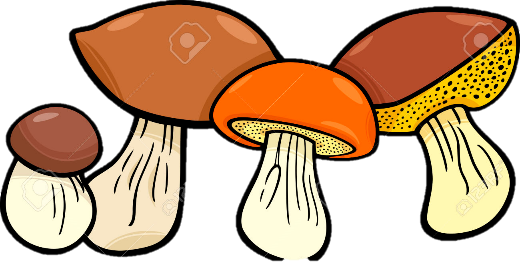 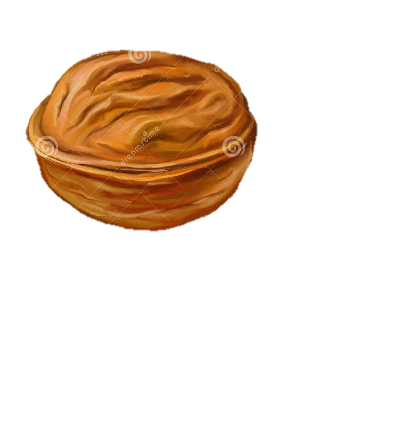 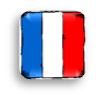 Toussaint
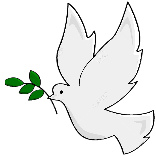 Armistice
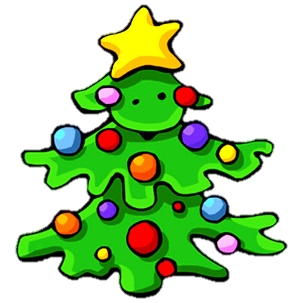 DECEMBRE 2018
December 2018
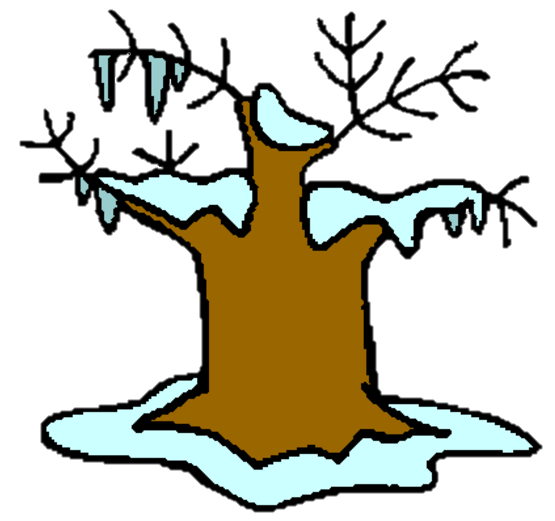 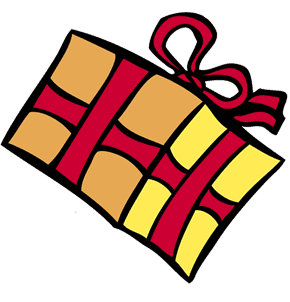 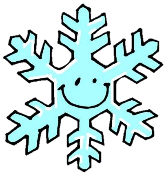 Hiver
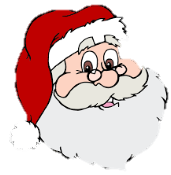 Noël
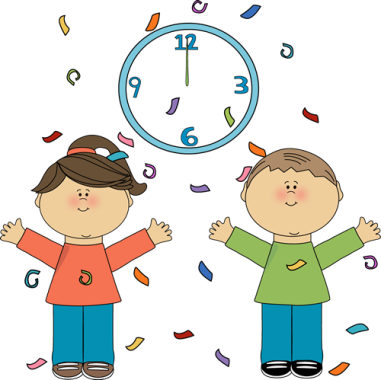 JANVIER 2019
January 2019
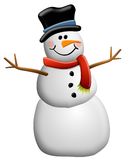 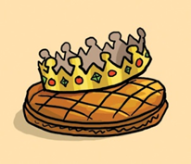 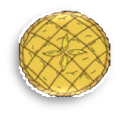 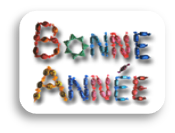 Epiphanie
Jour de l‘an
FEVRIER 2019
February 2019
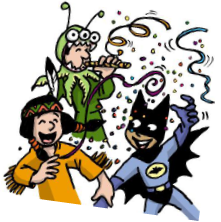 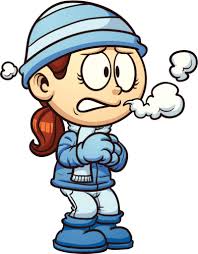 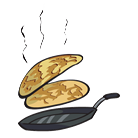 Chandeleur
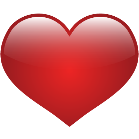 St Valentin
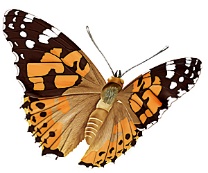 MARS 2019
March 2019
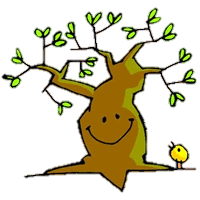 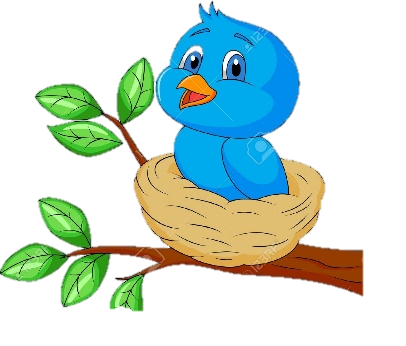 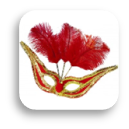 Mardi gras
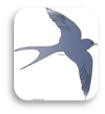 Printemps
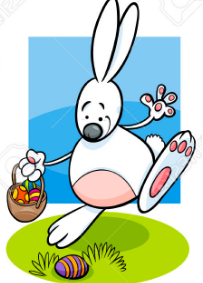 AVRIL 2019
April 2019
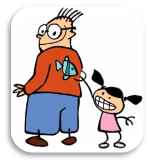 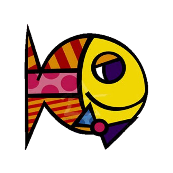 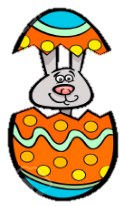 Pâques
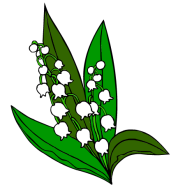 MAI 2019
May 2019
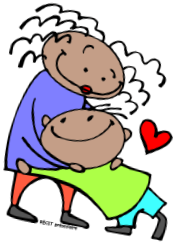 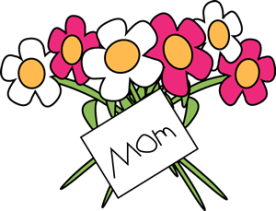 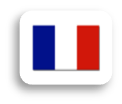 Victoire 1945
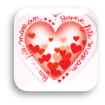 Fête des mères
Ascension
JUIN 2019
June 2019
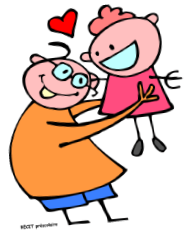 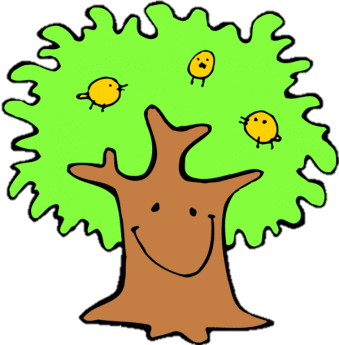 Pentecôte
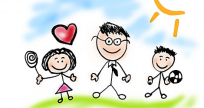 Fête des pères
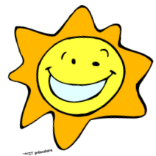 Eté
JUILLET 2019
July 2019
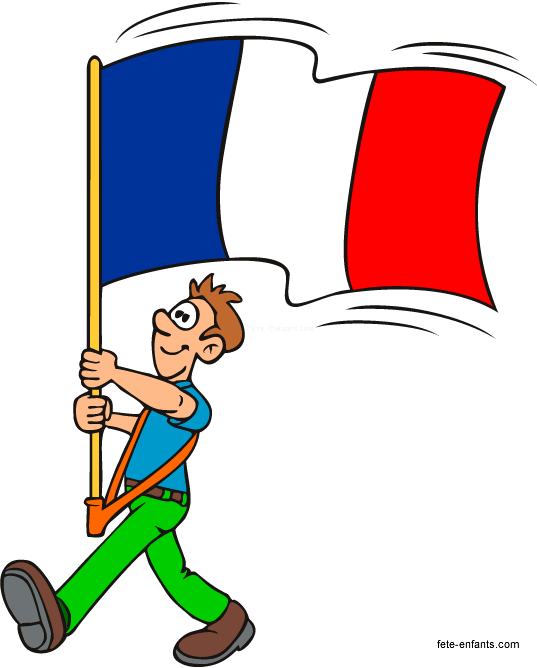 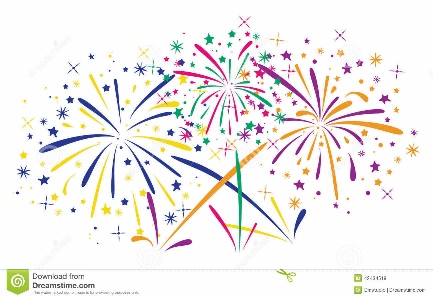 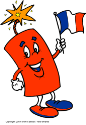 Fête nationale
AOUT 2019
August 2019
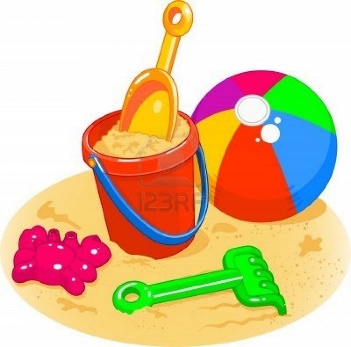 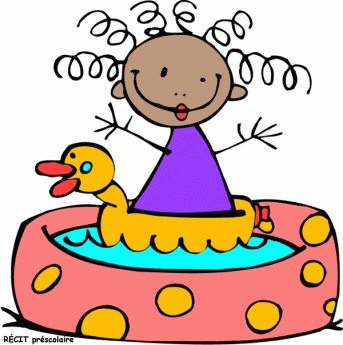